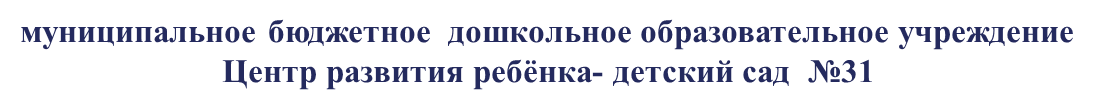 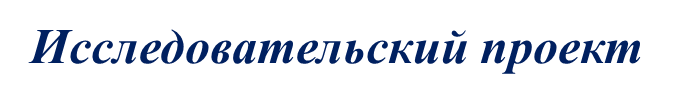 Лук – от семи недуг
Исследователи: 
Куликова Света, 6 лет, 
               Комарова Ульяна, 5лет 
Научный руководитель: 
                Зайцева Г. А., воспитатель
Актуальность проекта
В детском саду нам часто за обедом предлагают  лук, но он горький на
 вкус и вызывает слезы. Галина Александровна говорит, что лук очень 
 полезный и его надо употреблять в пищу. Нам стало интересно, чем так
 полезен лук. Может Галина Александровна все придумала?
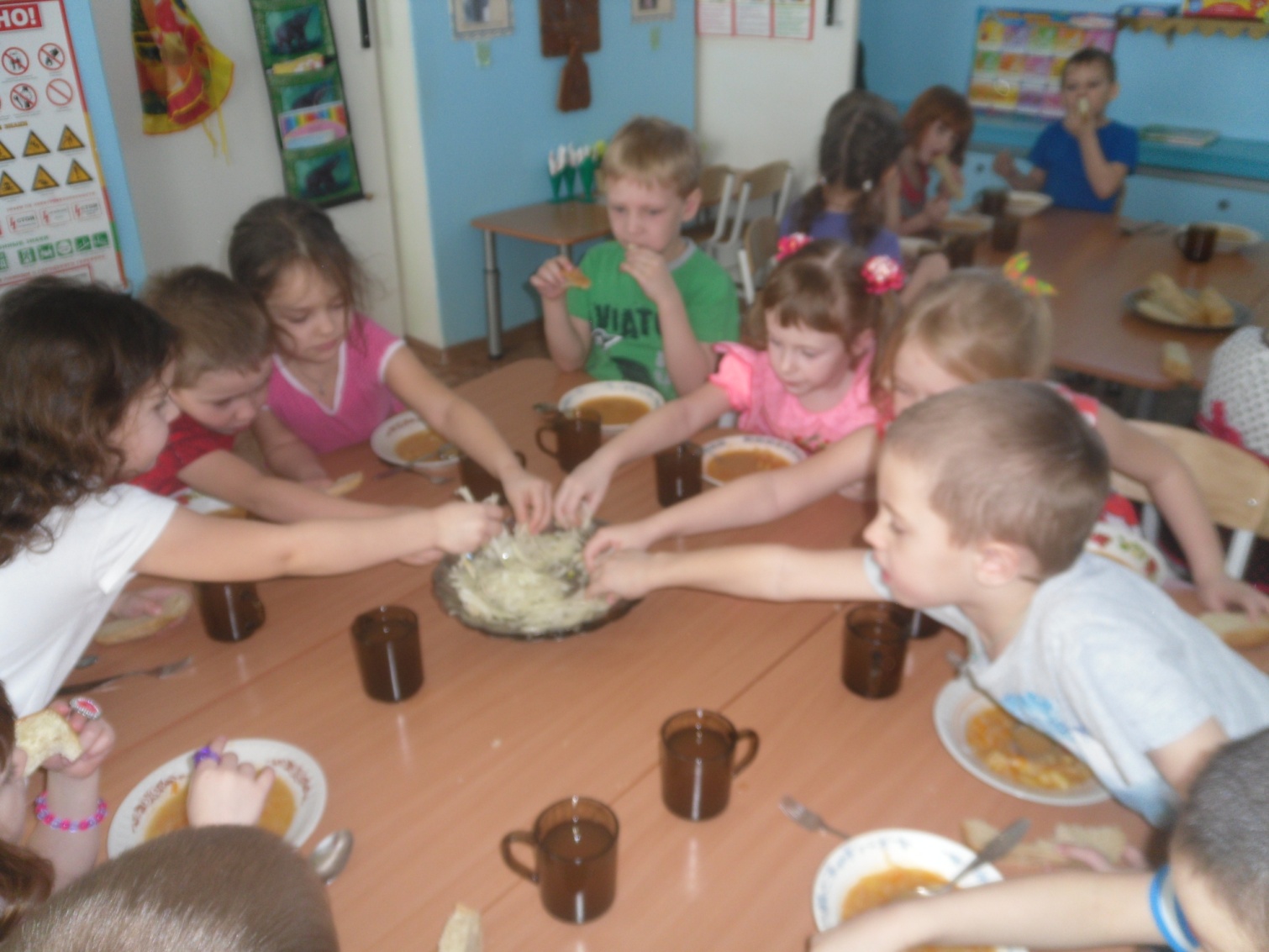 Чудо-овощ
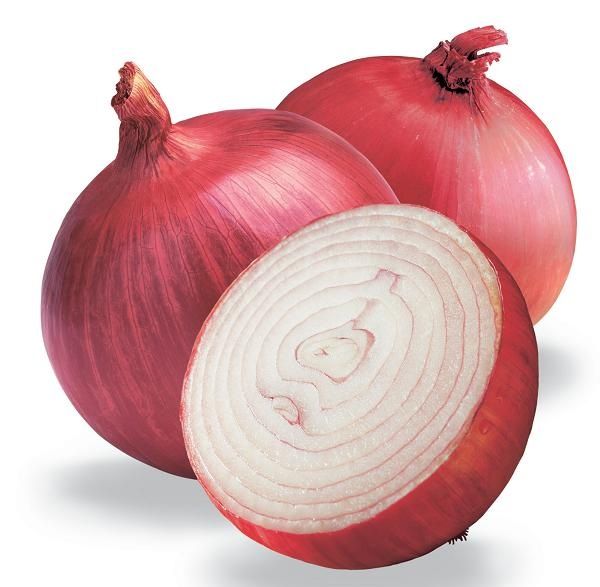 Лук стал сердитым от обиды:
-Во мне сплошные фитонциды, 
Да, иногда я раздражаю, 
Сказал, он слезы вытирая, 
-Когда ж людей сразит недуг, 
Все вспоминают где же лук? 
Я выгоняю хворь и боль, 
Средь овощей и я не ноль!
Цель исследования: узнать, почему люди считают лук полезным. 

Гипотеза (предположение): правда ли, что «лук от семи недуг» и нам необходимо употреблять его в пищу?
Что я сама знаю о луке?
Что я сама знаю о луке?
-Лук-это овощ. Он горький на вкус, 
неприятно пахнет, и от него 
бегут слезы. 


Что я узнала от взрослых: 
-моя бабушка сказала что нужно лучок 
употреблять в пищу каждый день для 
аппетита и здоровья. Наши предки говорили : «Кто ест лук, того Бог
избавит от мук», «Лук да баня все исправят». 
А если пропаренный лук положить на прыщ или чирей, то он скоро
пропадет.
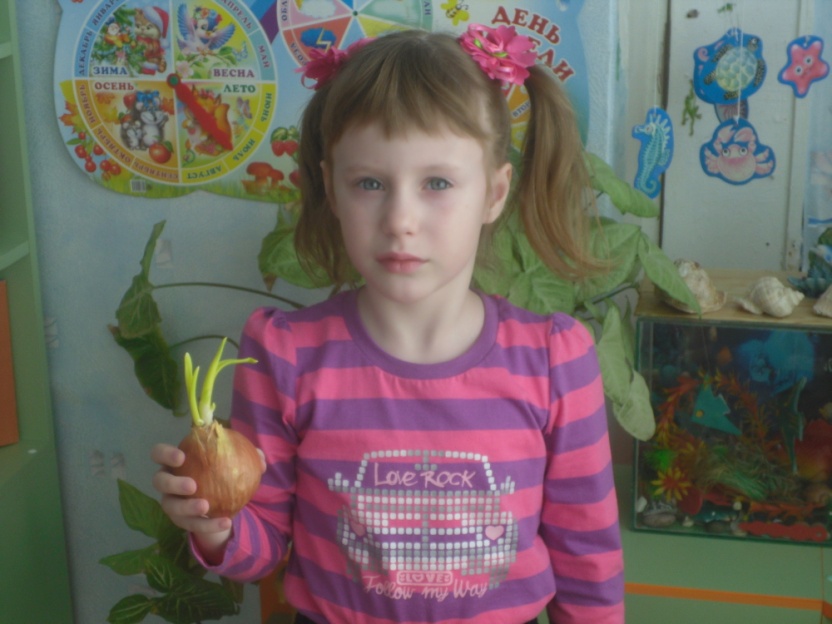 Знаете ли вы где  родился  лук?
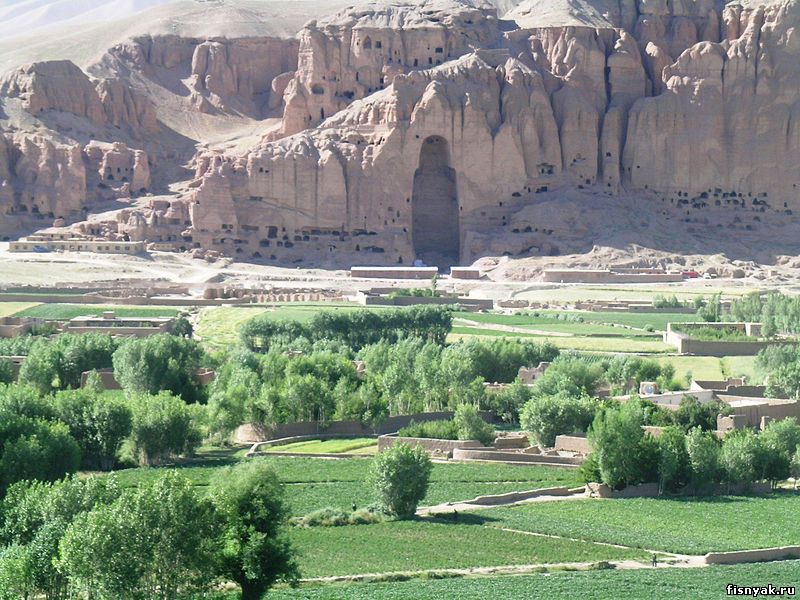 Родина лука – Ближний Восток, оттуда он попал в Египет, затем в Рим, Грецию и другие страны.
Что я узнала через Интернет?
В Древнем Египте лук был символом энергии. 
Египтяне носили луковицу на груди как 
талисман, способный защитить в бою. Лук 
жевали перед боем римские воины и 
натирали луковым маслом мышцы, чтобы 
повысить силу и бойцовские качества. 


Вывод: древние люди очень ценили лук и считали, что он обладает
              целебными свойствами.
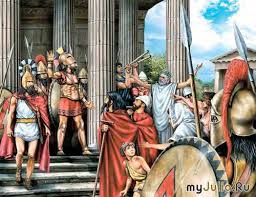 Что я узнала из журналов и газет?
В энциклопедии мы прочитали, что лук- 
это двулетнее и многолетнее растение. 
У него есть корень, луковица и листья. 
И выглядит он вот так.
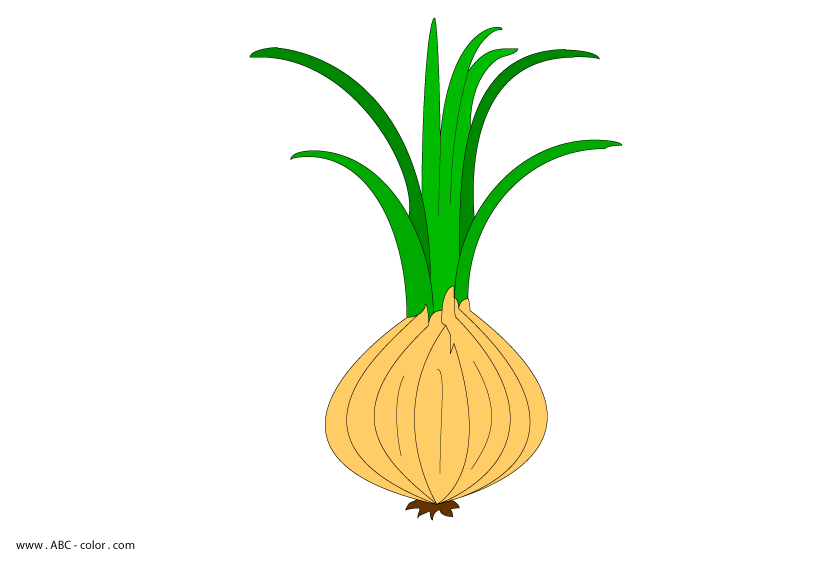 В луковом семействе существует много видов лука
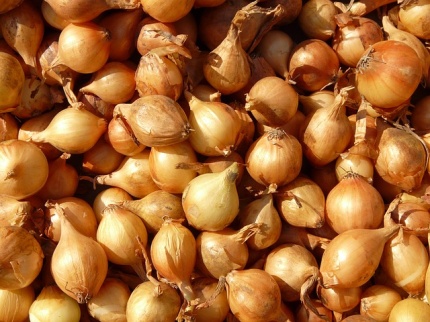 Лук - шнитт
Лук - слизун
Лук -  шалот
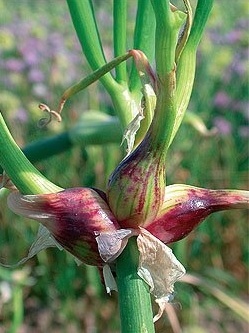 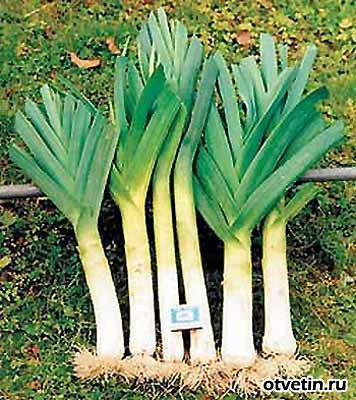 Многоярусный лук
Лук - порей
Репчатый лук
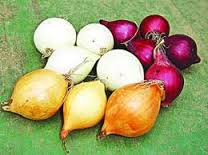 Вывод: мы выяснили, что необходимо использовать разные сорта
             лука, потому что каждый ценен по-своему.
Опытно-экспериментальная работа
Опыт 1. Есть ли в луке вода?

Для того чтобы узнать, что входит в состав лука, мы взяли половинку луковицы и потерли о белую бумагу. На бумаге остался мокрый след, как от воды.
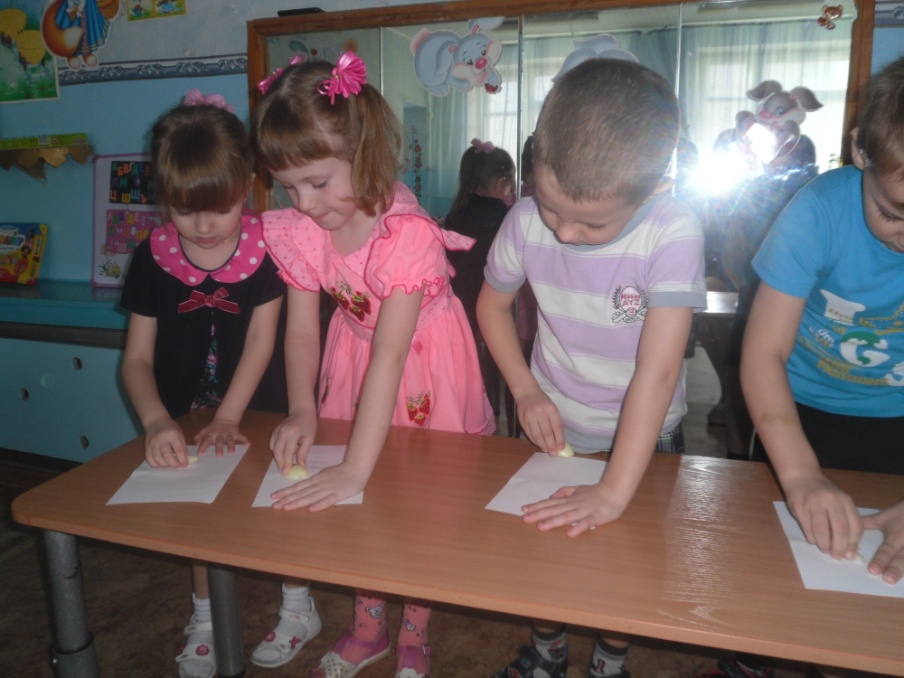 Вывод: оказывается в его в состав 
              входит жидкость.
Опыт 2.  Почему лук имеет резкий запах?
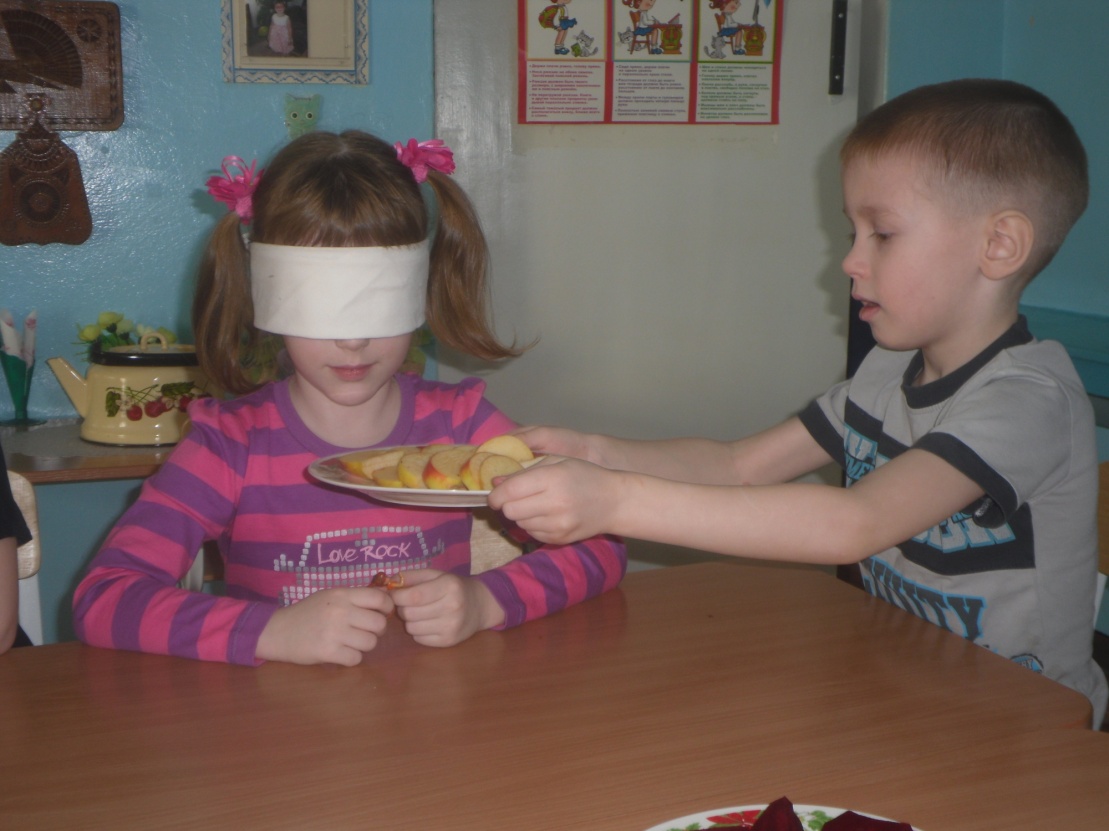 Вывод: лук содержит пахучие эфирные масла, которые издают 
              горьковатый запах и вызывают слезы.
Опыт 3.
Очищенный лук разрезали на 4 части и поставили на окно. Через  3 дня мы заметили, что лук стал меньше пахнуть, начал подсыхать и съеживаться.
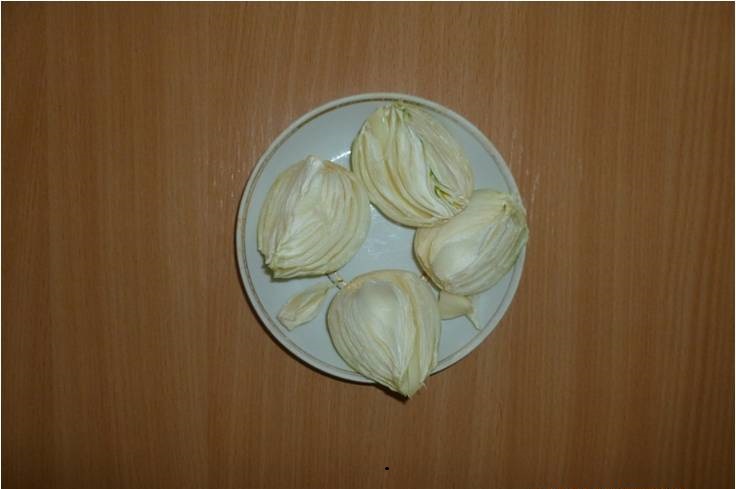 Вывод: у лука исчез резкий запах, потому что он выделил летучее вещество, которое называется фитонциды – это вещество уничтожает вредные бактерии и оберегает от простуд.
Из телепередач о вкусной и здоровой пище мы узнали
лук можно есть сырым, вареным, тушеным, жареным, маринованным
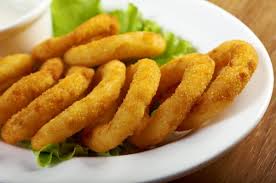 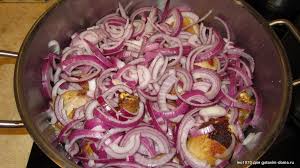 Вывод: из лука можно приготовить много вкусных и полезных блюд.
Любимые блюда из лука
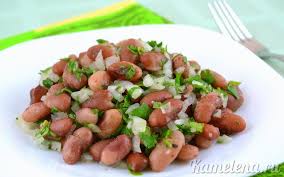 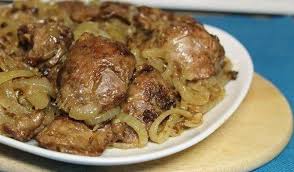 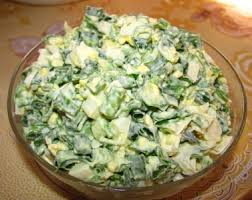 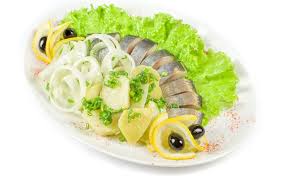 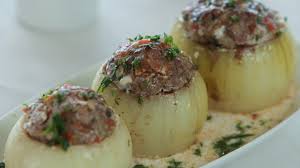 Взрослые добавляют лук в различные блюда, так как считают, что с луком они становятся вкуснее.
Практическая деятельность
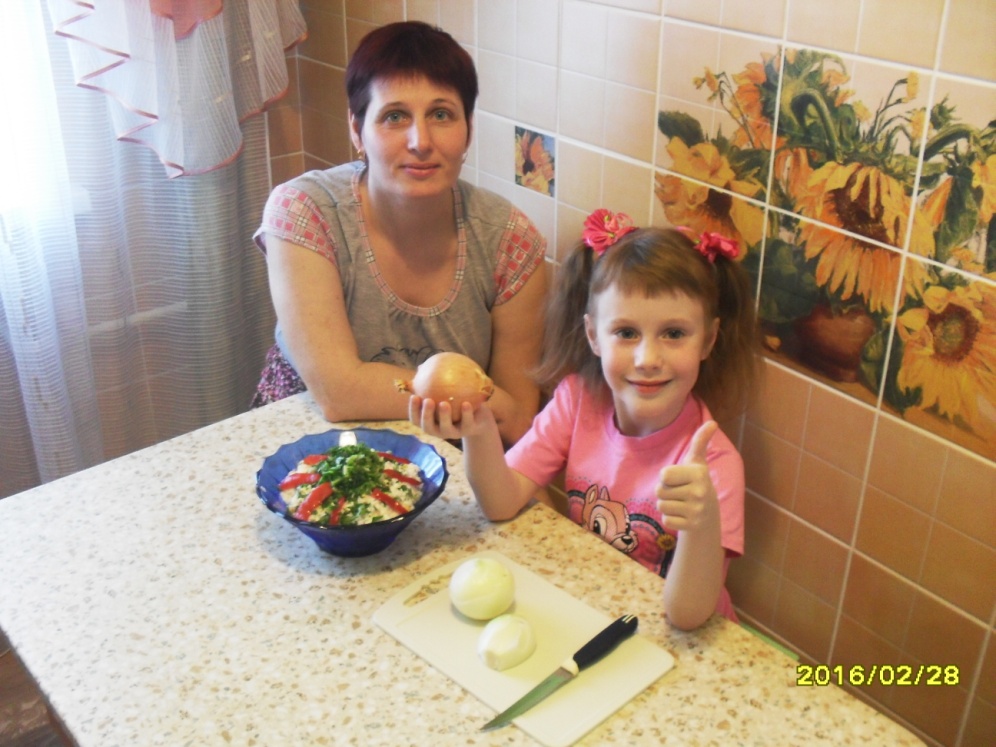 Мы решили с мамой приготовить салат с добавлением лука
Салат получился вкусным и нежным
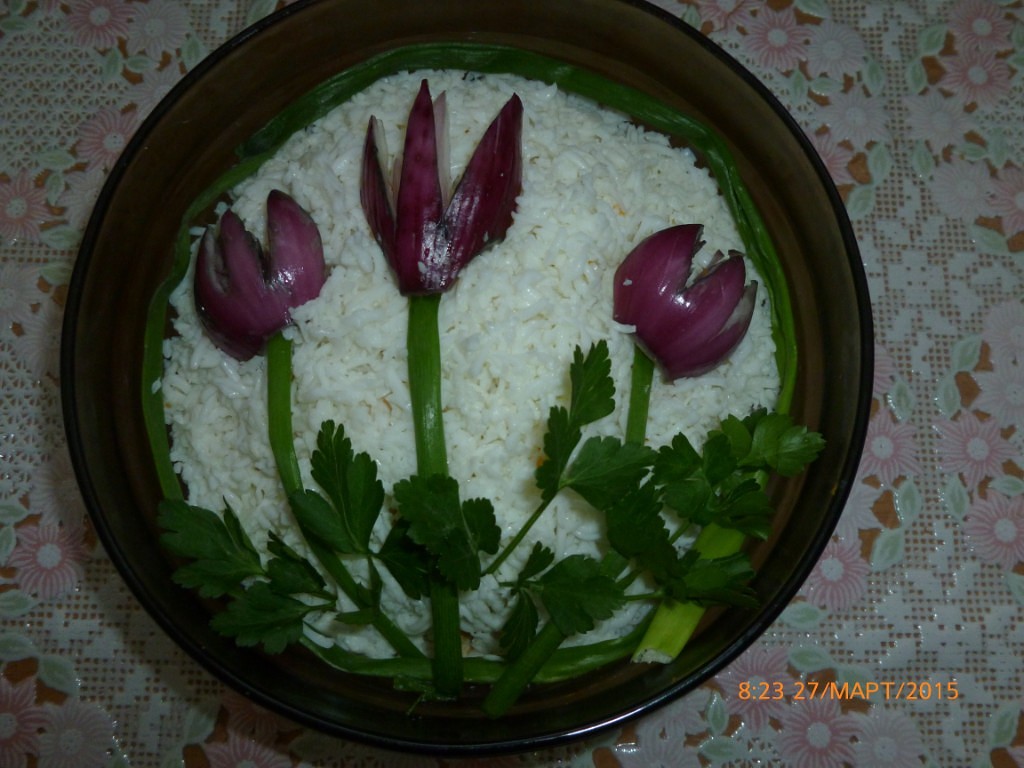 Презентация салатов
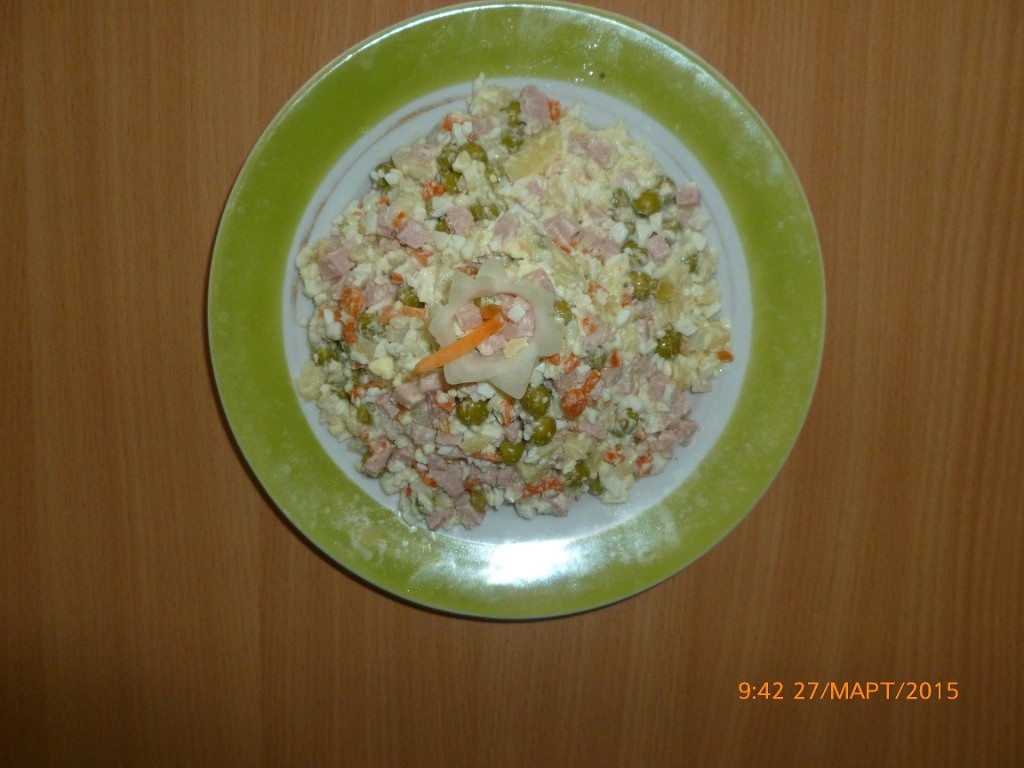 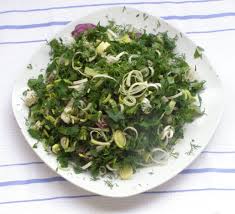 В группе с Галиной Александровной мы сделали овощной весенний салат и угостили всех ребят.
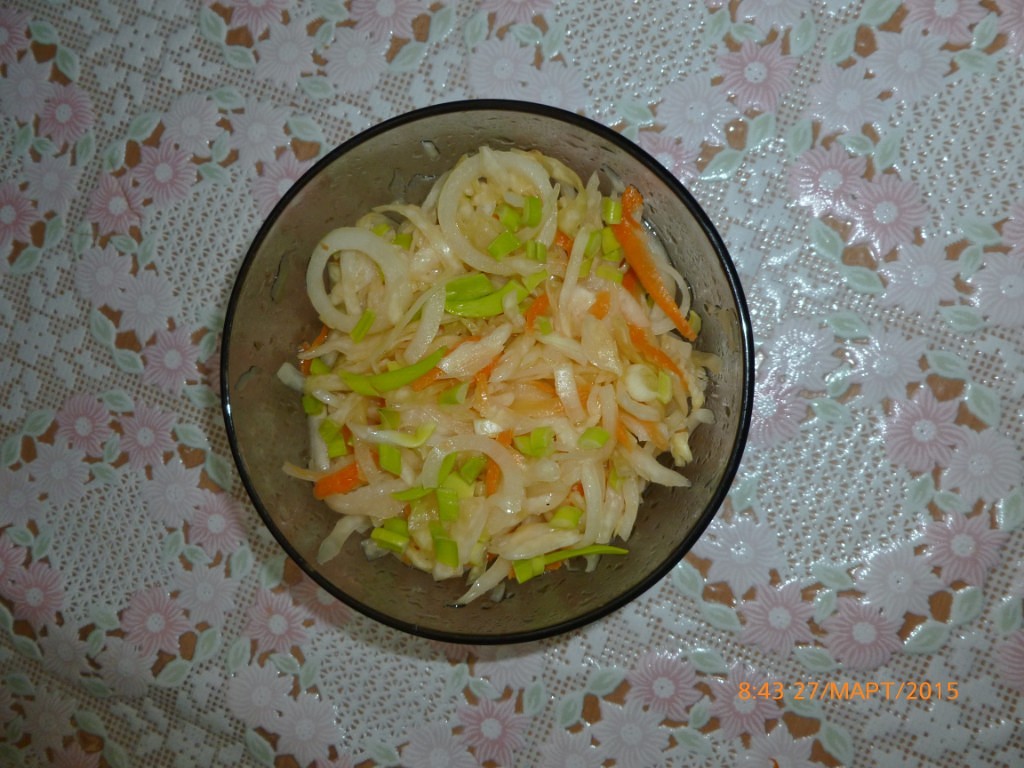 Выращивание лука в группе
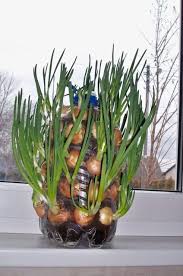 Заключение
Мы сделали для себя много открытий: 
узнали историю лука;
выяснили, что входящие в состав лука полезные вещества лечат организм и почему говорят «лук от семи недуг»;
открыли особенности приготовления лука;
попробовали себя в роли кулинаров;
поняли, что лук в сочетании с другими продуктами очень вкусный;
теперь мы знаем, что лук любят почти все люди.
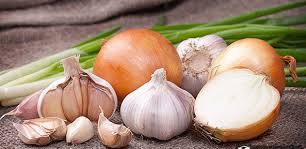 Дальнейшие исследования
Мы хотели бы выяснить можно ли из луковичек белого цвета вырастить
красный и желтый лук. А с помощью цифровой лаборатории узнать, 
как температура влияет на рост лука, и попробовать вырастить лук из
семян.
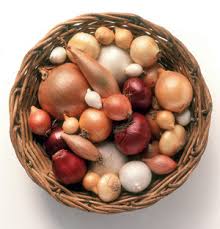 Лук есть полезно
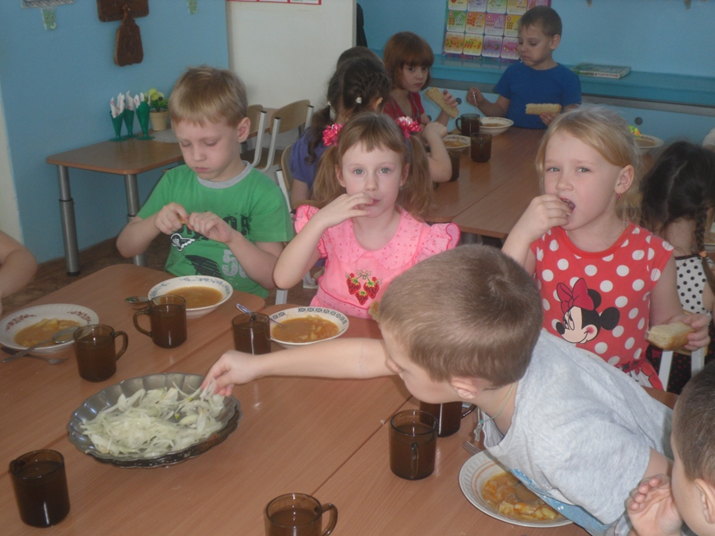 Будьте здоровы!
Полезные   ресурсы 


Лаптев Ю.П. «Растения  от «А» до «Я». 
Надеждина Н. «Где щи, там и нас ищи». 
Осипов Н.Ф. «Занимательная  ботаническая  энциклопедия» .
Смирнов А. «Зачем  луку  луковица». 
Смирнов А. «Мир  растений». 
Козлова Т.А., Сивоглазов  В.И. Атлас родной природы «Овощи и фрукты». 
Надеждина Н. «Вокруг света по стране  Легумии».
 http://onion.net.ru/onion/html